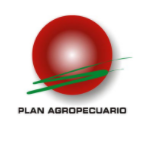 El efecto domino y sus derivaciones en las empresas ganaderas.
Ing. Agr. MSc. Italo Malaquín
El efecto domino y sus derivaciones en las empresas ganaderas.
Durante el ejercicio agrícola 2022/2023, no solamente el déficit hídrico provoco consecuencias negativas sobre la economía de las empresas ganaderas. 
Se adiciona, la acción de otras variables que acompañaron a ese proceso adverso.
Tales variables acrecentaron aún más sus efectos negativos sobre las empresas ganaderas.
Una hipótesis es una afirmación, que puede o no ser cierta.
Los resultados económicos para el ejercicio 2022/2023 serán menores a los del 2021/2022 y con un menor poder de compra.

¿ Que es una hipótesis?  Sospecha/conjetura/creencia que aún no ha sido corroborada y a partir de la cual se puede desarrollar una investigación (Fuente: www.proferecursos.com).  

 Para este trabajo en particular, se opto por un análisis comparativo temporal (2022/2023 versus 20221/2022) para un sistema ganadero en cuestión, que fue muy afectado por el déficit hídrico.
“Los resultados económicos del ejercicio agrícola 2022/2023 serán menores a los del 2021/2022 y con un menor poder de compra”.
Este escenario probable se explica en primer lugar: a) por la menor producción a lograrse asociado al déficit hídrico;  b) por la reducción de precios entre ejercicios agrícolas, c) no obstante, la intensidad de la reducción de precios según producto, dependerán del momento de venta. 

Asimismo, por incrementos de los costos de producción: a) encarecimiento en dólares de aquellos componentes de costos en moneda nacional, b) igualmente por “gastos extraordinarios de insumos en dólares” por mayores volúmenes consumidos  y  de precios respectivamente. 

Finalmente, se reducirá el poder de compra del dólar para el periodo de análisis (julio/abril)  2021/2022 versus 2022/2023.